情報Ⅰ
1-13　　　 画像のAD変換		 1-13-1　　ビットマップ
		 1-13-2　　解像度
		 1-13-3　　各画素の情報量と表現
		 1-13-4　　解像度とシャープネス
		 1-13-5　　階調
		 1-13-6　　ビットの深さと情報量
		 1-13-7　　加法混色
		 1-13-8　　減法混色
ビットマップ
画素
ピクセル
ドット
1-13-1　ビットマップ
ラスタ
鮮明
解像度
アナログ画像を等間隔のマス目（　　　　　）（　　　　　）（　　　　　）に区切り、各マス目に色情報を設定する。この方式を（　　　　　　　）　あるいは（　　　　　　　）形式という。
単位長１〔inch〕＝2.54〔cm〕当たりの画素数を（　　　　　）といい、値が大きいほど（　　　　）な画像が得られる。単位［　　　　　　　］
ｐｐｉ、ｄｐｉ
pic per inch
dots per inch
16
256
１６ｂｉｔ
２Ｂ
２５６ｂｉｔ
３２Ｂ
1-13-2　解像度
マス目：画素、ドット、ピクセル
１ｂｉｔ
(　　　)
(　　　)
(　　 　)
各画素に「０➡白、１➡赤」とすると、１画素あたり　　　　　　　　     の情報量
では左右それぞれ情報量は？
大きな情報量➡精細な画像
２ｂｉｔ
1-13-3　各画素の情報量と表現
(　　 　)
各画素に「０➡白、１➡黄、２➡青、３➡赤」とすると、１画素あたり　　　　       　　　の情報量。
では右画像の情報量は？
２［ｂｉｔ／dot］　×　２５６［dotｓ］　＝　５１２［ｂｉｔ］＝６４［Ｂ］
1-13-4　解像度とシャープネス実験  実験試料取得
（カンバスサイズ　幅1,000px、高1,004px ）
BMP形式圧縮なし
サイズ（　　　　）KB
JPEG形式低圧縮
サイズ（　　）KB
圧縮率（　　）%
JPEG形式中圧縮
サイズ（　　　　）KB
圧縮率（　　）%
JPEG形式高圧縮
サイズ（　　　　）KB
圧縮率（　　）%
圧縮率=（圧縮後ファイルサイズ/元ファイルサイズ）＊100[%]
低圧縮画像(左)　⇔　高圧縮画像(右) 　：拡大時、後者は斜線部にジャギーと呼ばれる
ギザギザが顕著である。先に述べた解像度が前者は高く、後者は低い。
次の資料で比較する。
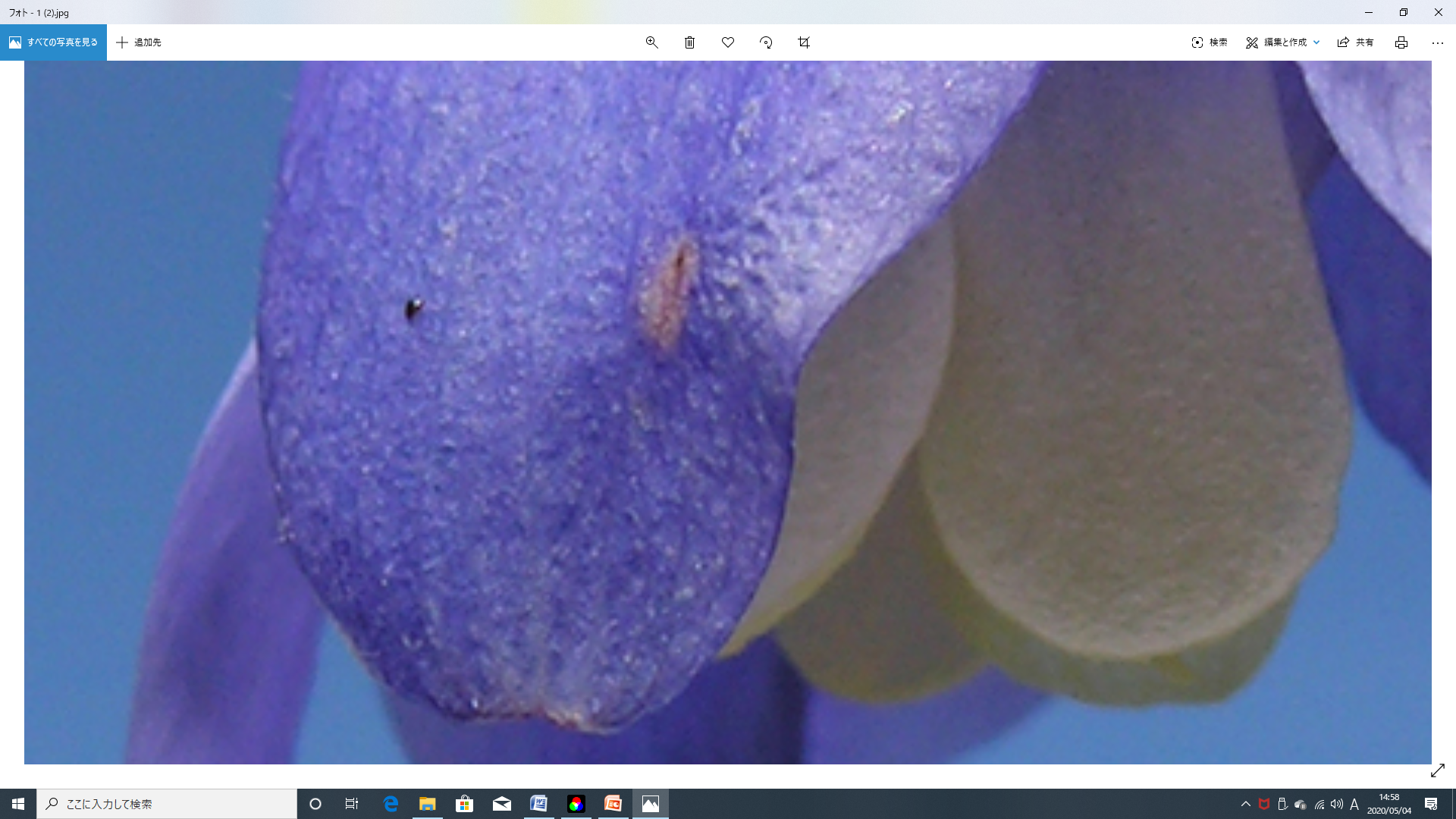 jpeg形式低圧縮
サイズ７４２KB
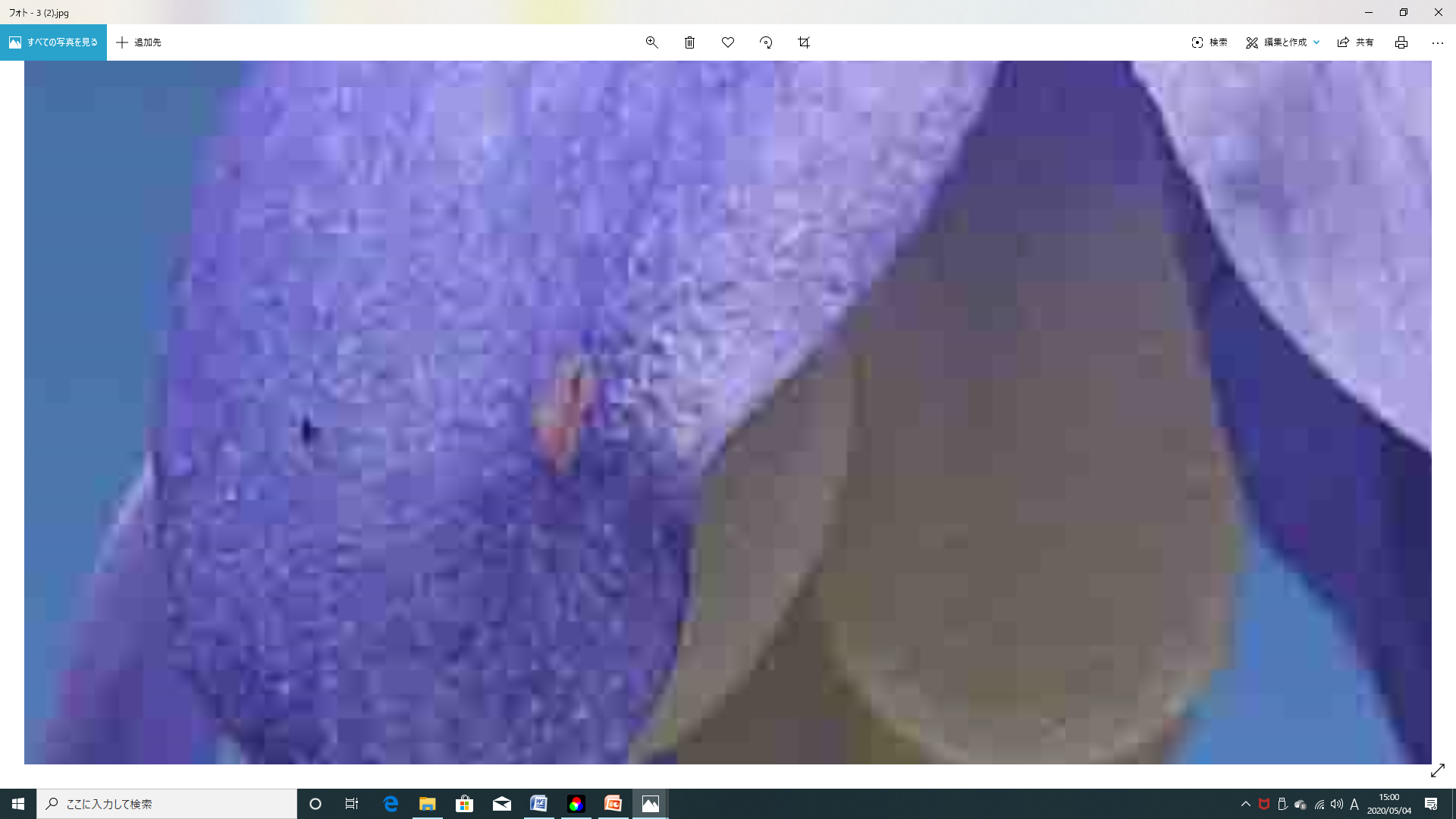 jpeg形式高圧縮
サイズ４２KB
グラデーション
８ｂｉｔ
階調
１ｂｉｔ
３ｂｉｔ
1-13-5
光の強弱の段階を（　　    　　　）といい、値が大きいほど
　なめらかな（          　　　　　　       ）を表現できる。
モノクロ（白黒2階調）の1画素の情報量：（　　　  　　）
グレースケール（白黒8階調）の1画素の情報量：（　　  　　　）下図


		・・・表中RGB(16)の値の見方は後述

グレースケール（白黒256階調）の1画素の情報量： （　　  　　　）
1-13-6  ビットの深さと情報量実験
BMP形式カラー
Bit深さ　　24bit
サイズ（　　　　）KB
BMP形式カラー
Bit深さ　　8bit
サイズ（　　　　）KB
BMP形式グレー
Bit深さ　　8bit
サイズ（　　　　）KB
BMP形式モノクロ
Bit深さ　　1bit
サイズ（　　　　）KB
1-13-6  圧縮と情報量実験
BMP形式
Bit深さ　　24bit
サイズ（　　　　）KB
GIF形式
Bit深さ　　8bit
サイズ（　　　　）KB
圧縮率（　　）%
PNG形式
Bit深さ　　32bit
サイズ（　　　　）KB
圧縮率（　　）%
JPEG形式
Bit深さ　　24bit
サイズ（　　　　）KB
圧縮率（　　）%
1-13-7　（ディスプレー）
カラー画像加法混色（RGB各256階調）の1画素の情報量は（　　　　　　　　　　　　　　　　　）
カラー画像（ディスプレイ）の符号化
赤Ｒ,緑Ｇ,青Ｂを（　　）の三原色といい、値が大きいほど強い光を表現する。RGB = 0,0,0 の場合、色表現は（　　）、RGB = 255,255,255の場合、色表現は（　　）である。これを（　　　　　）という。
黒
Ｒ：８ｂｉｔ、Ｇ：８ｂｉｔ、Ｂ：８ｂｉｔ　計２４ｂｉｔ
白
加法混色
光
[Speaker Notes: ＝]
光の３原色と色表現
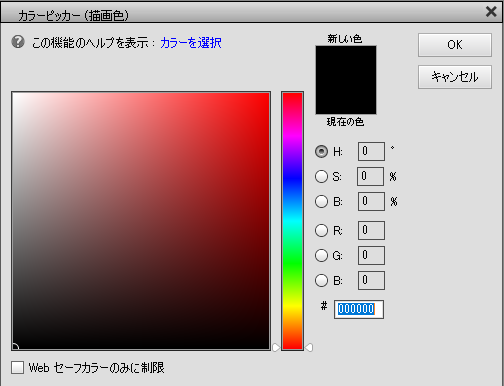 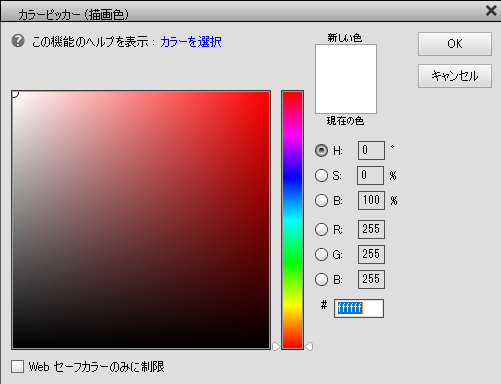 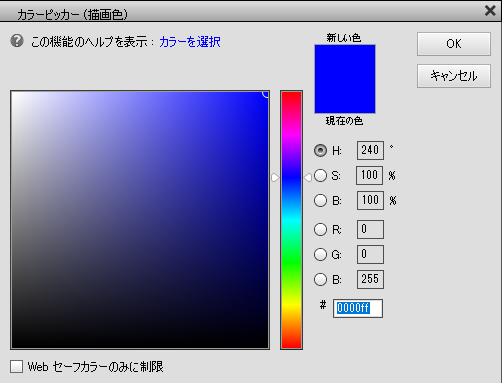 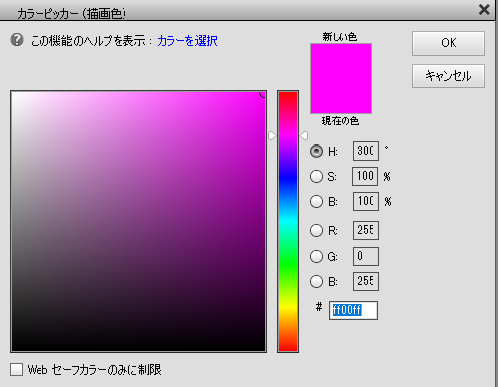 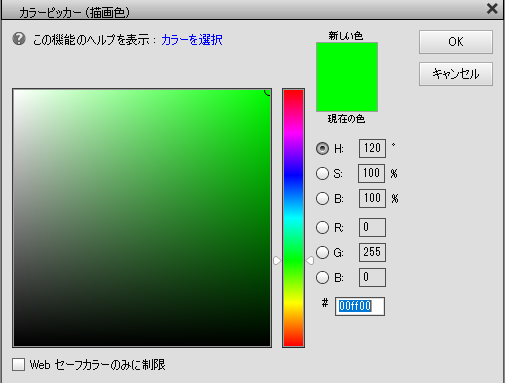 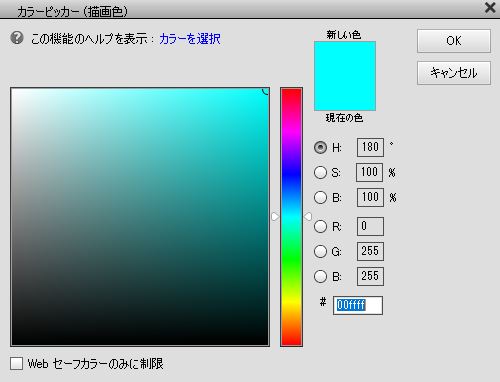 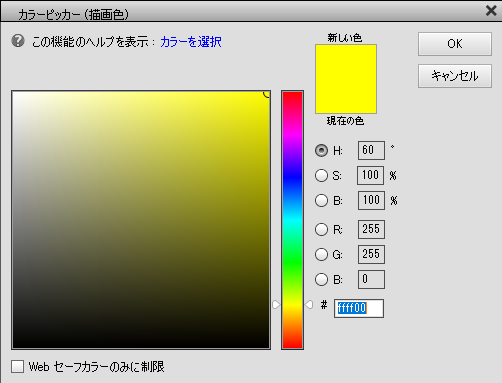 Ｒ　Ｇ　Ｂ
＃ＦＦ００ＦＦ

赤・緑・青
それぞれの
光の強さ

加算して
色表現
光の３原色と色表現
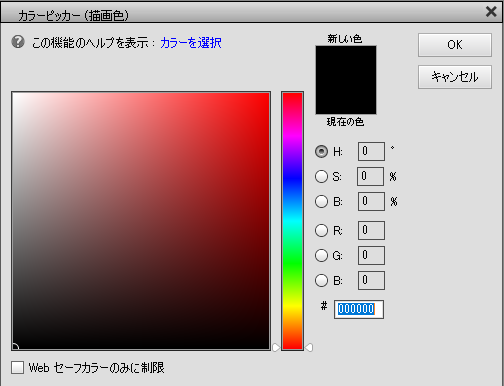 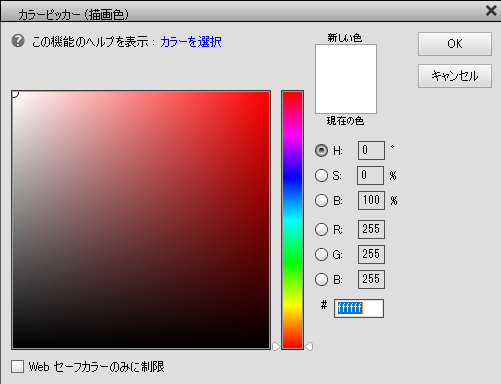 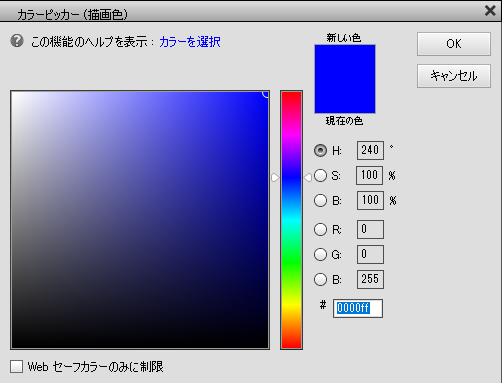 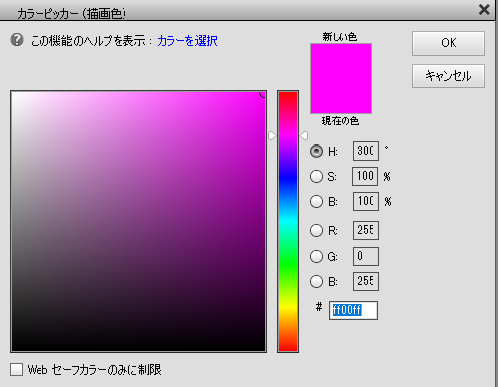 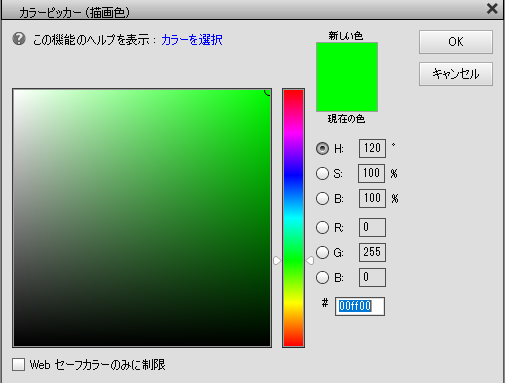 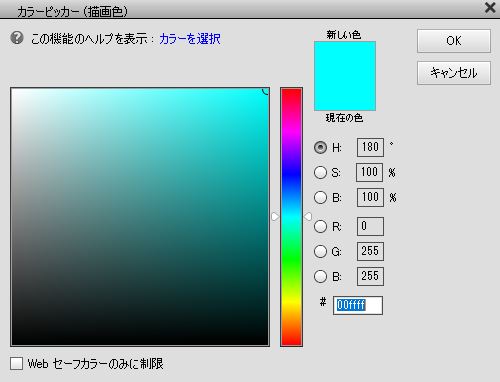 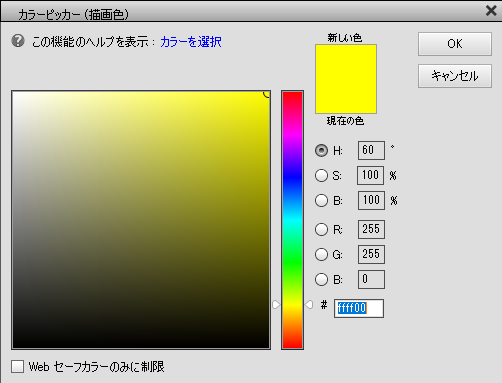 Ｒ　Ｇ　Ｂ
＃ＦＦ００ＦＦ

赤・緑・青
それぞれの
光の強さ

加算して
色表現
シアン
マゼンタ
1-13-8　減法混色（プリンタ）
黒
色
イエロー
カラー画像（印刷物）は
　（　　 　）Ｃ、（　　　　）Ｍ、（　　　　　）Ｙの
　三原色で処理される。これを（　　）の三原色といい、
　値が最大で、ほぼ（　　）を表現する。これを（ 　    　　）という。

シアン　Ｃ　　　　シアン　Ｃ　　　マゼンタＭ　

マゼンタＭ　　　  イエローＹ　　　イエローＹ
減法混色
青Ｂ
緑Ｇ
赤Ｒ
光の三原色・色の三原色
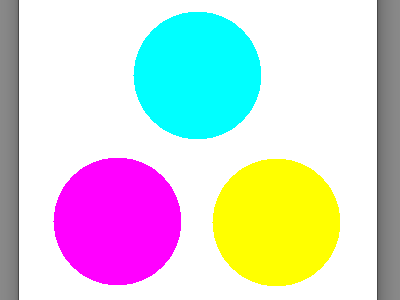 加法混色　　　　　　　　　　　　　　　　　　　　　　　減法混色
光の３原色・色の３原色と色表現